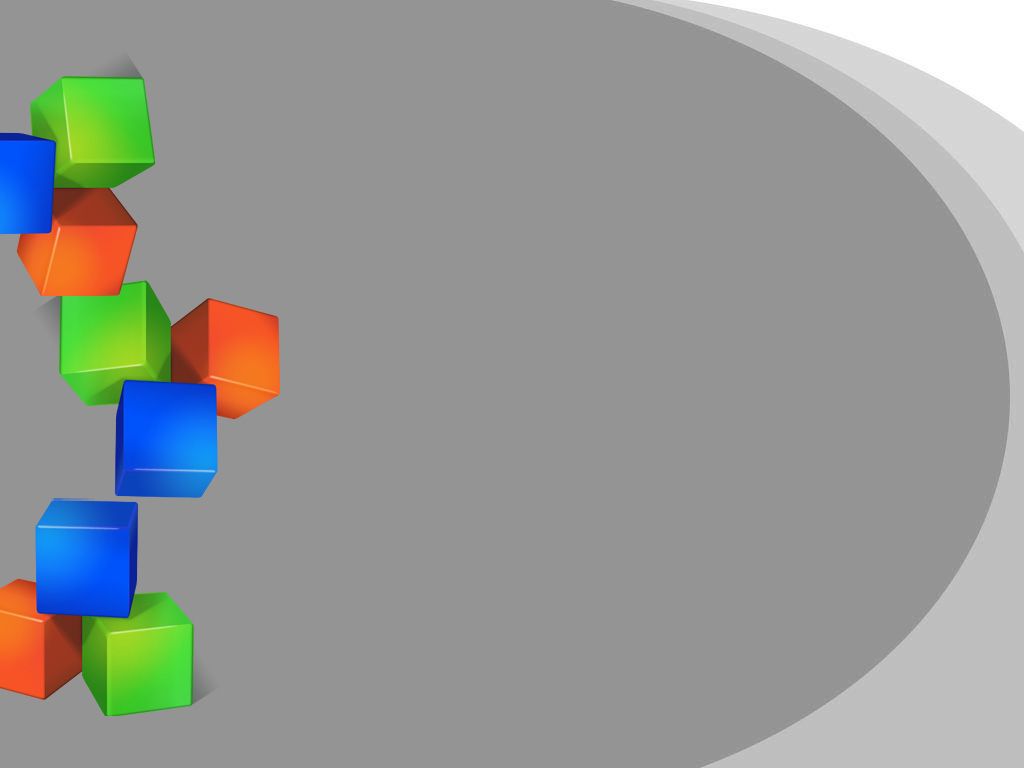 Структурное подразделение «Детский сад №52» государственного бюджетного общеобразовательного учреждения средняя общеобразовательная школа №26 г.Сызрани (СП «Детский сад №52» ГБОУ СОШ №26 г.Сызрани)
«Использование логических блоков Дьенеша в работе с детьми старшего дошкольного возраста с тяжелыми нарушениями речи»
Подготовили: 
Учитель - дефектолог
Саблина Светлана Александровна
педагог-психолог
Шипицына Нина Викторовна
Сызрань, 2022
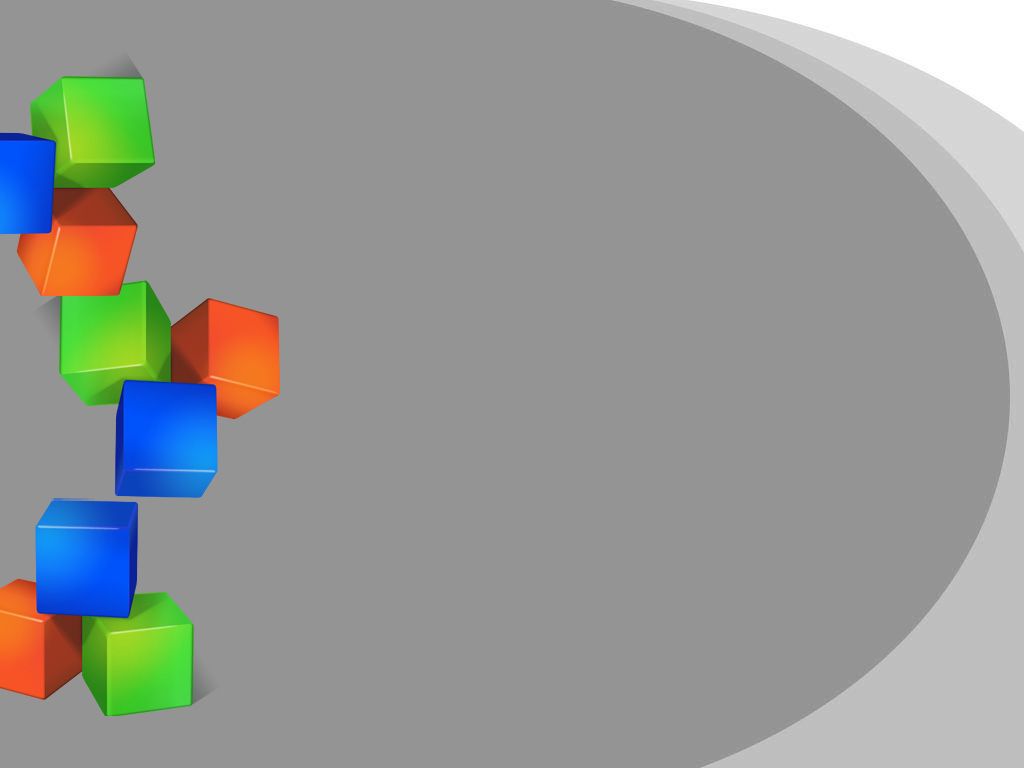 Цель: Расширить знания педагогов в процессе представления своего опыта работы в коррекционно-развивающей работе с детьми с ОВЗ по их математическому развитию с использованием блоков Дьенеша. Задачи:– Познакомить педагогов с вариантами применения данного дидактического материала на практике в работе с детьми дошкольного возраста.– Обучить педагогов методам и приемам использования блоков Дьенеша в педагогическом процессе.– Развивать интерес к оригинальной образовательной игровой технологии.
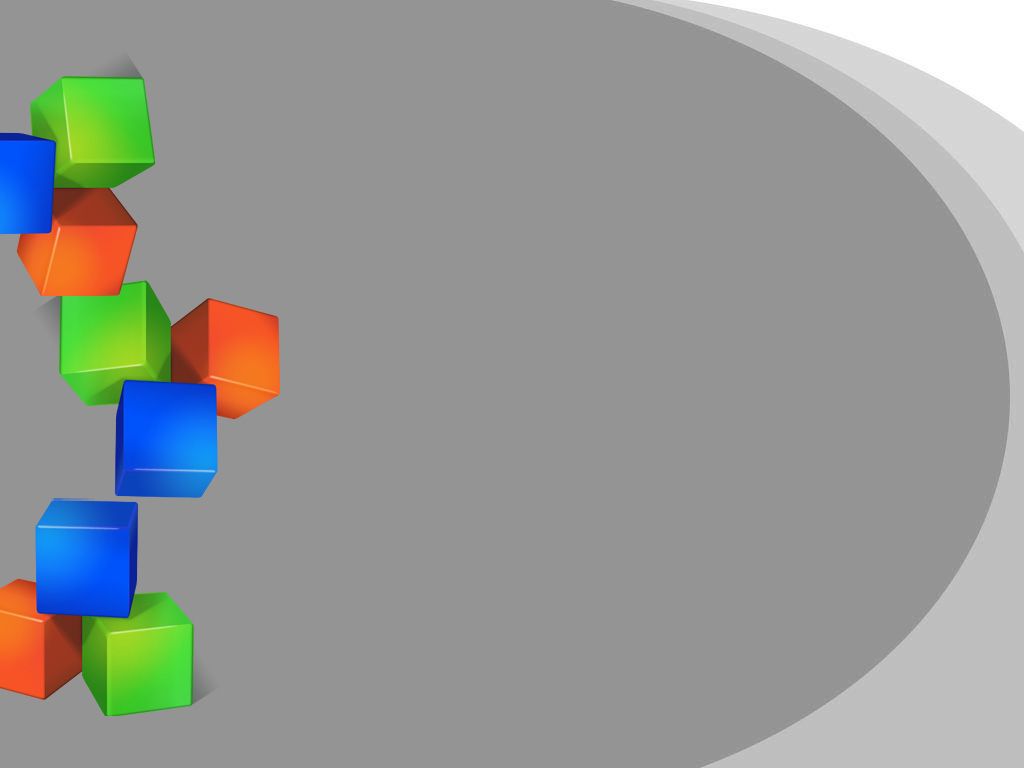 Особенности развития детей с тяжелыми нарушениями речи:-   нарушения фонематического слуха;-   снижение продуктивности запоминания;-   недостаточно сведений об окружающем мире и свойствах предметов;-  не деференцированность зрительных представлений;-  нарушения ориентировки в пространстве;-   трудности в дифференциации понятий «слева», «справа», «между», «над», «под»;-  нарушение восприятия;-   неустойчивость внимания;-  быстрая утомляемость.
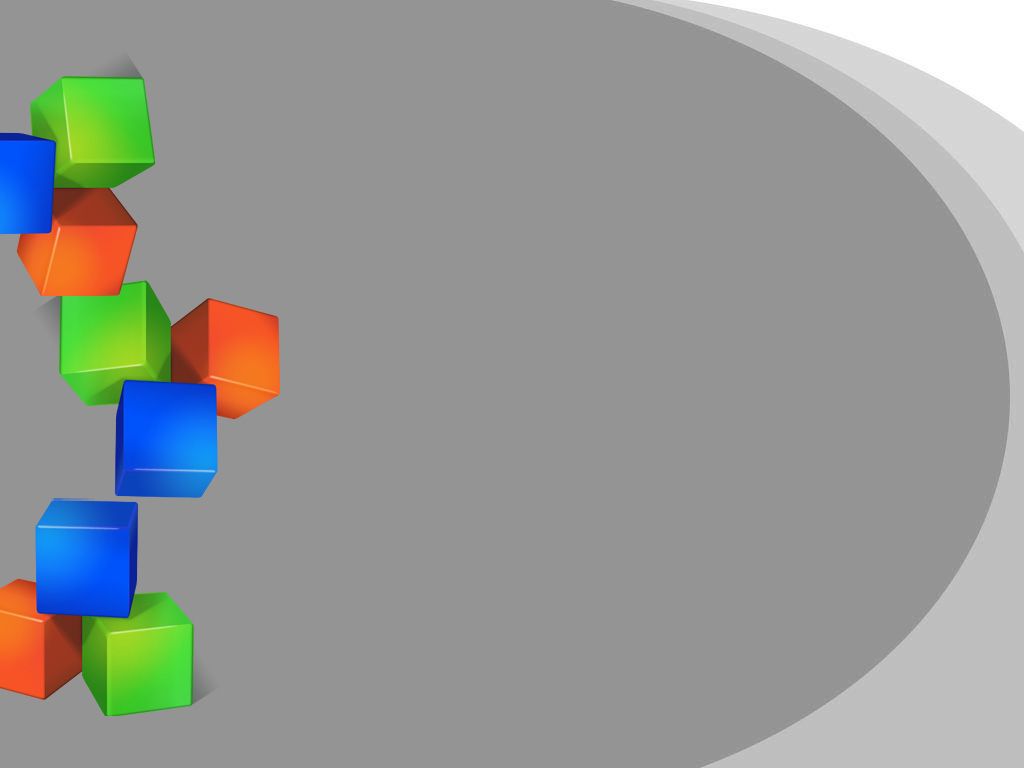 При построении коррекционной работы мы  опираемся на сохраненные функции мыслительной деятельности детей к которым относится:

 Высокая восприимчивость к помощи;
 Способность осуществлять перенос усвоенного принципа решения задачи на аналогичные задания; 
 Наибольшая сохранность наглядных форм мышления (наглядно-действенного и наглядно-образного)
 Развитая игровая мотивация
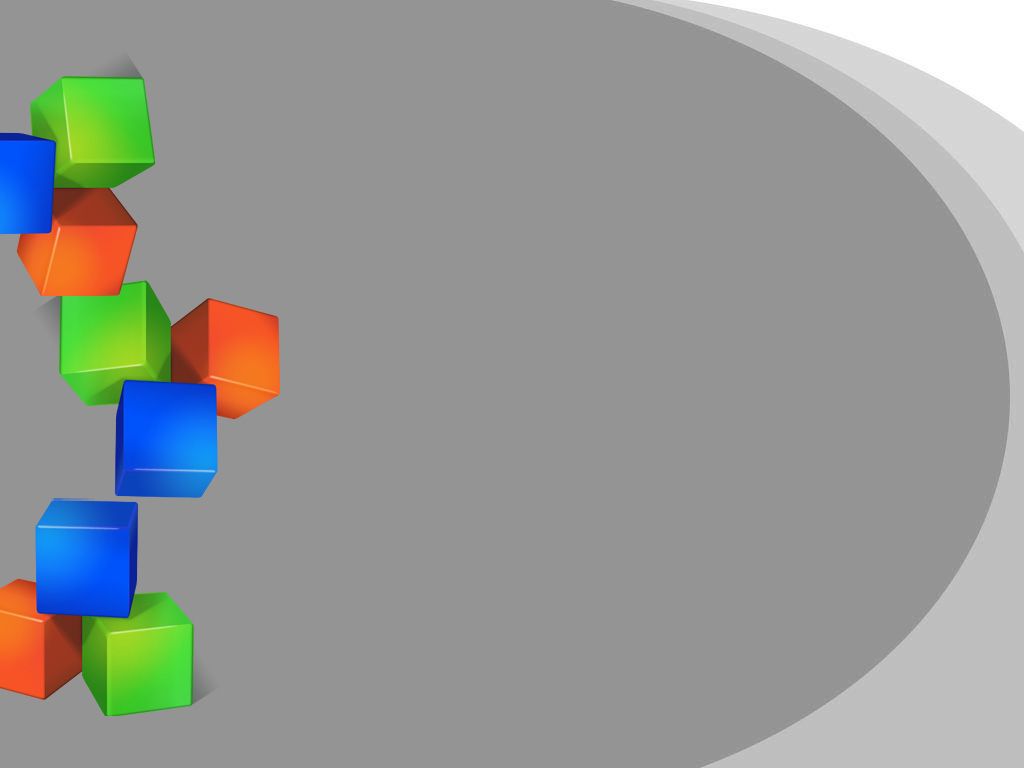 Логические блоки Дьенеша позволяют работать с материалом, предъявляемым в наглядной форме, производить планомерный переход от внешних действий с предметами к действиям в умственном плане, строить занятия в игровой занима-
тельной форме, использовать
 разную степень сложности 
заданий и дозированную 
помощь.
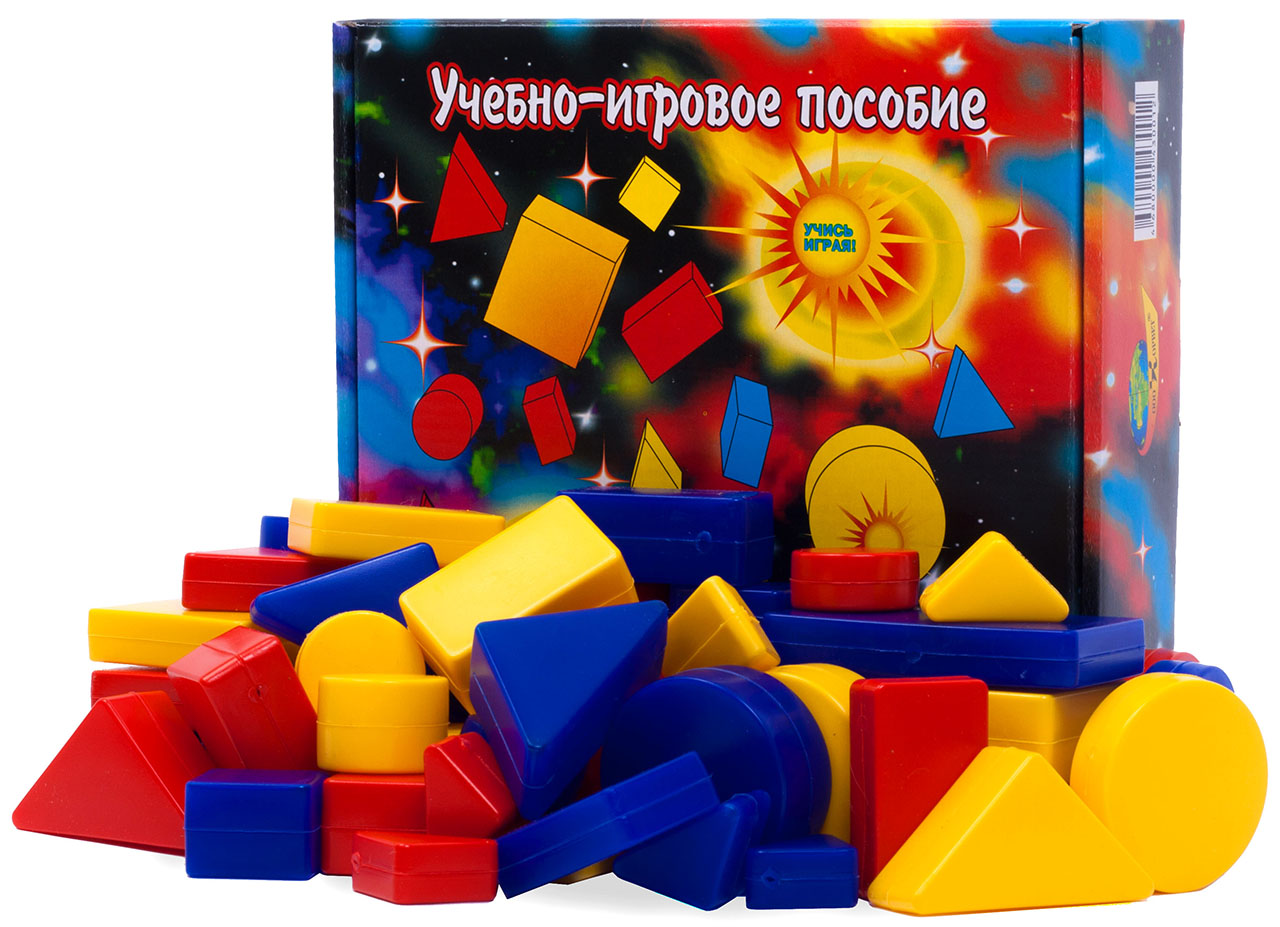 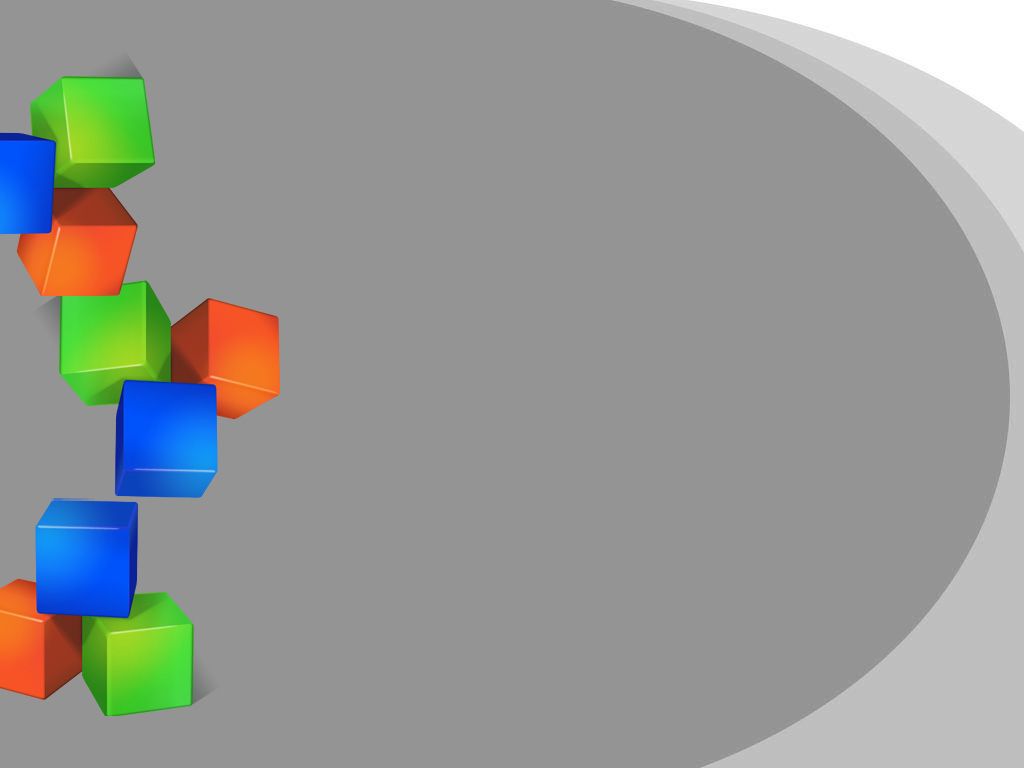 Занятия с детьми можно начать с работы с альбомами, с их помощью дети с ОВЗ учатся строить простые фигуры из блоков по образцу, анализировать, сравнивать и накладывать блоки на готовые рисунки.
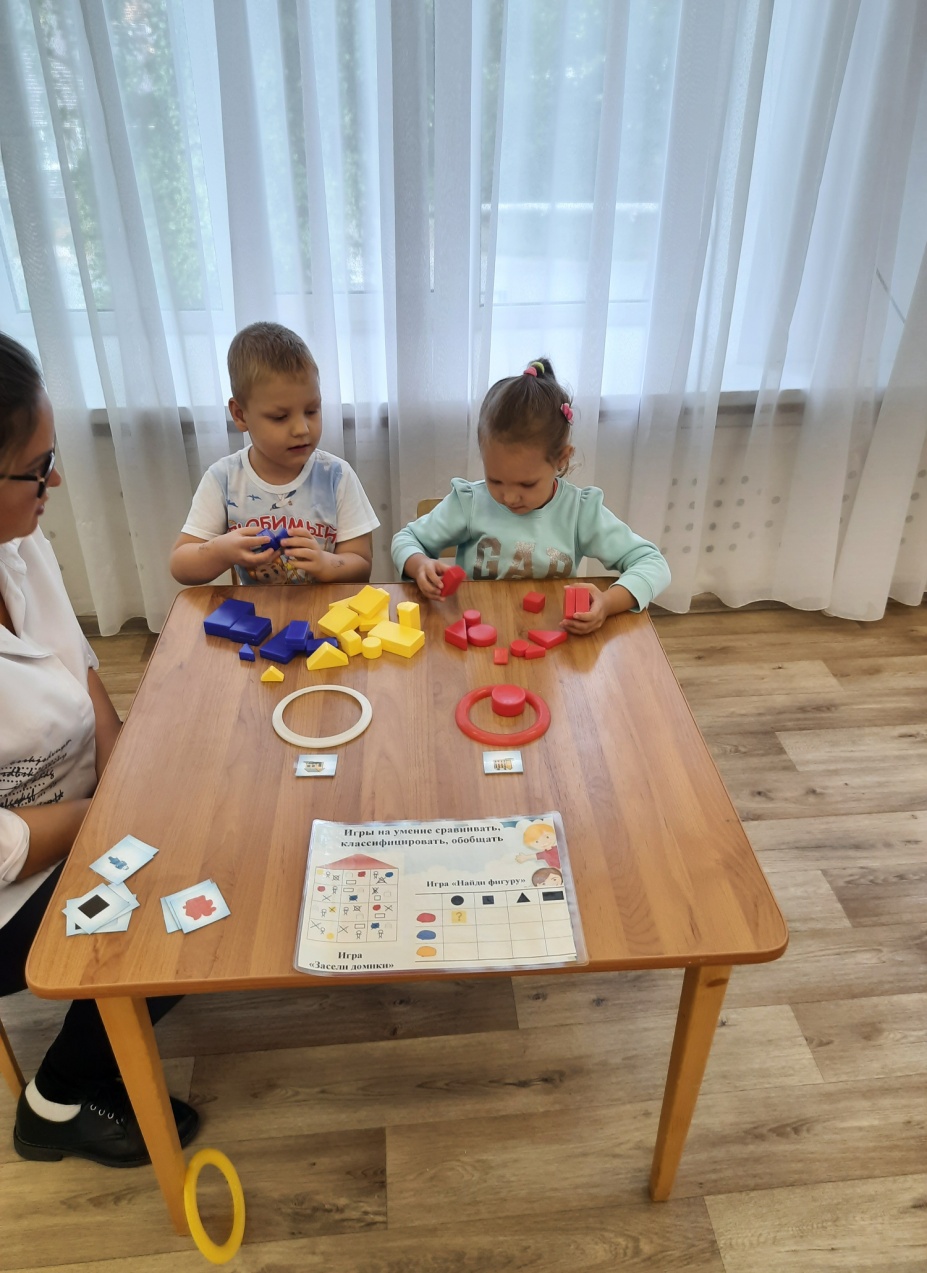 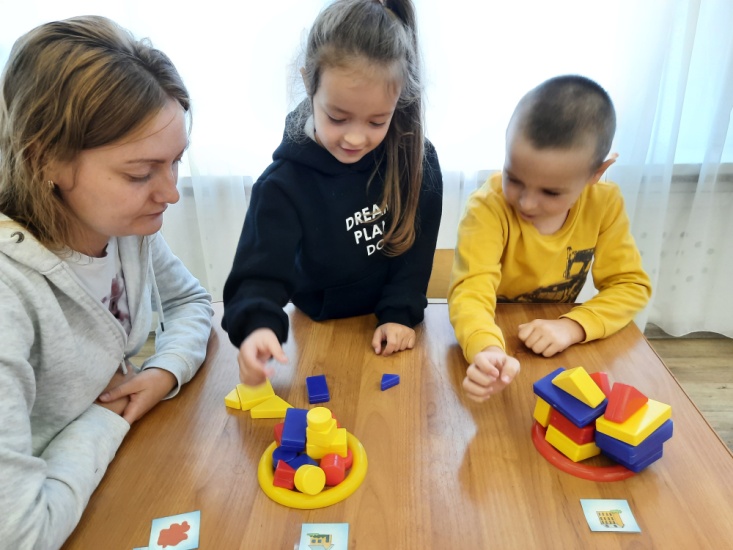 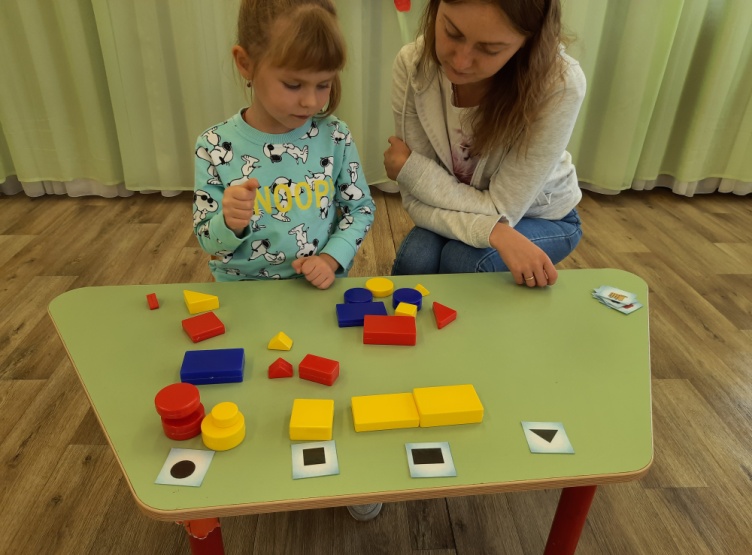 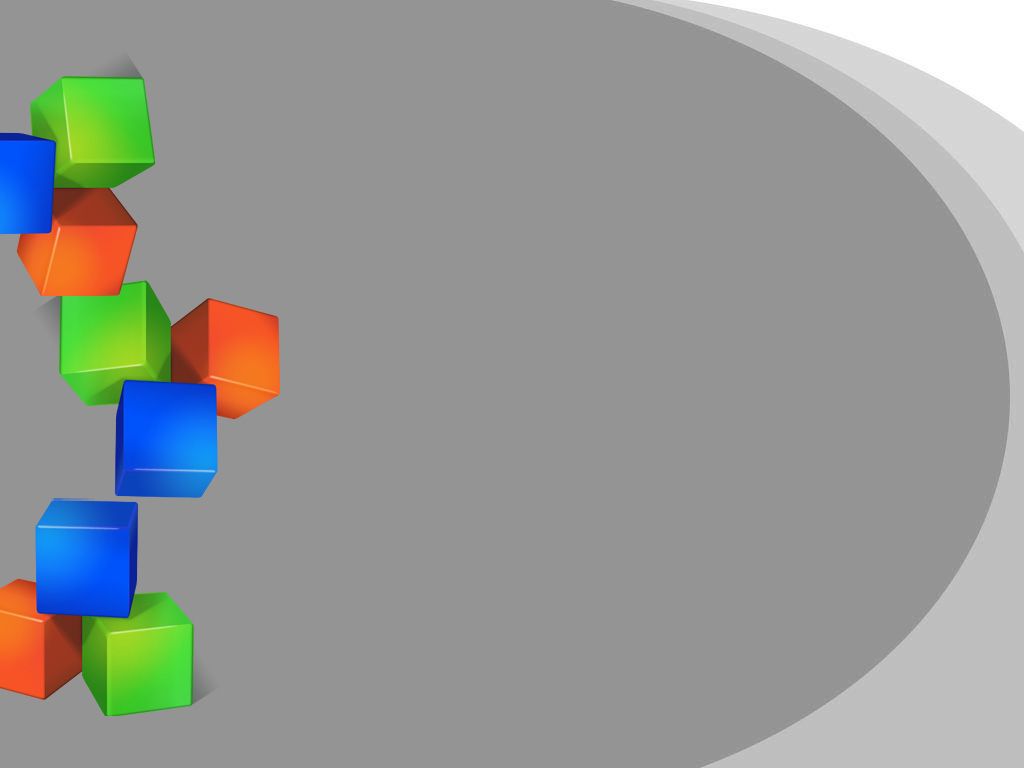 С помощью логических блоков дети тренируют внимание, память, восприятие, развивается логическое мышление, умение выявлять свойства в объектах, знакомятся с формой, цветом, размером, толщиной объектов, развивают пространственные представления, познавательные процессы   и    мыслительные операции.
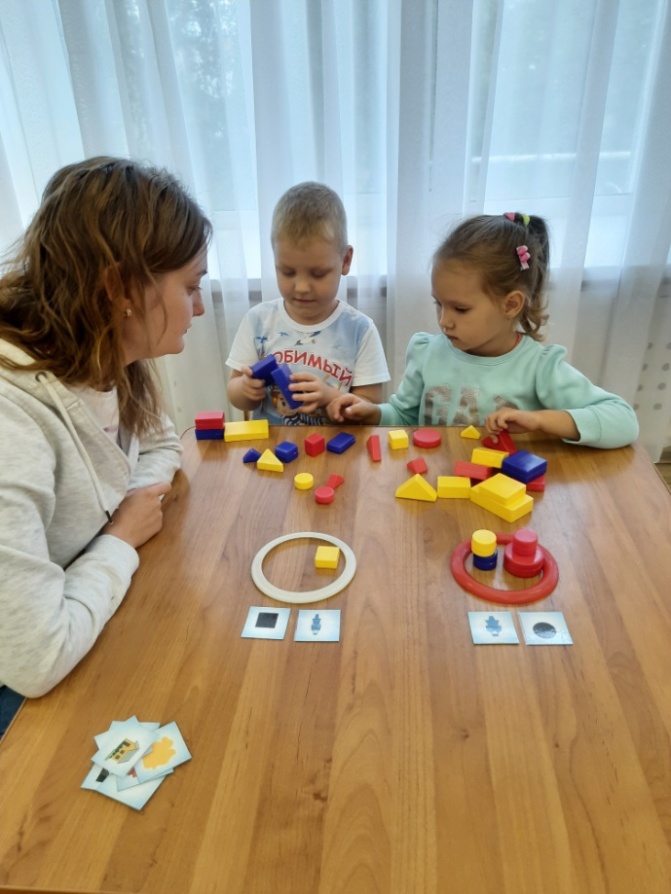 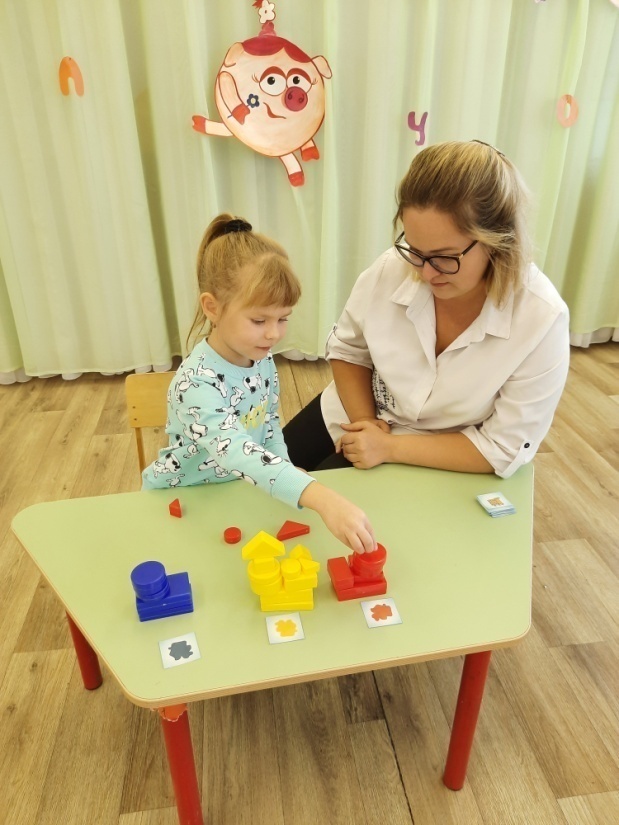 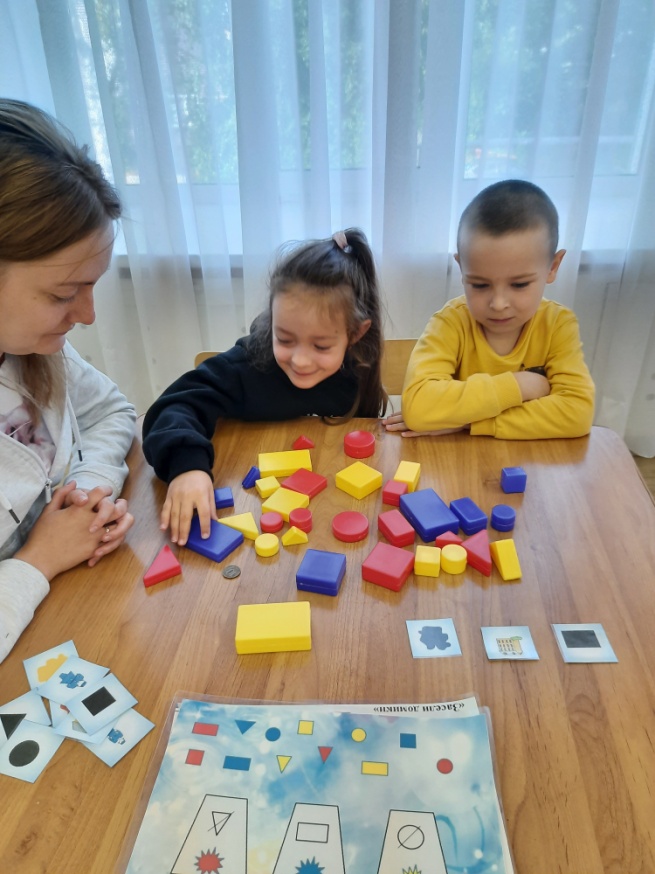 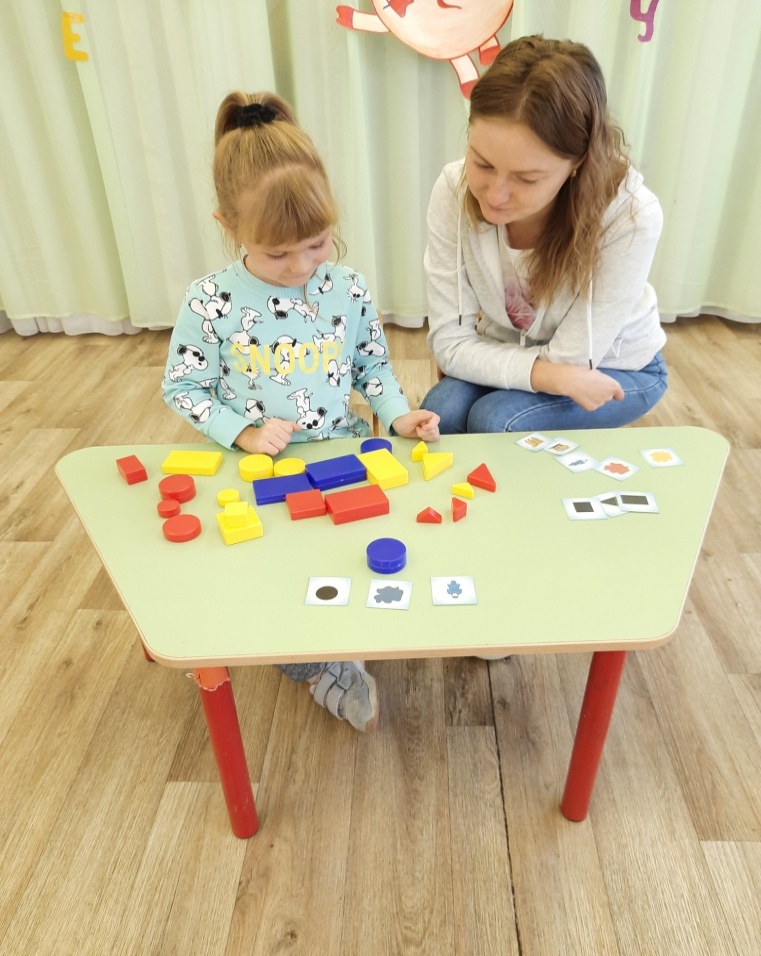 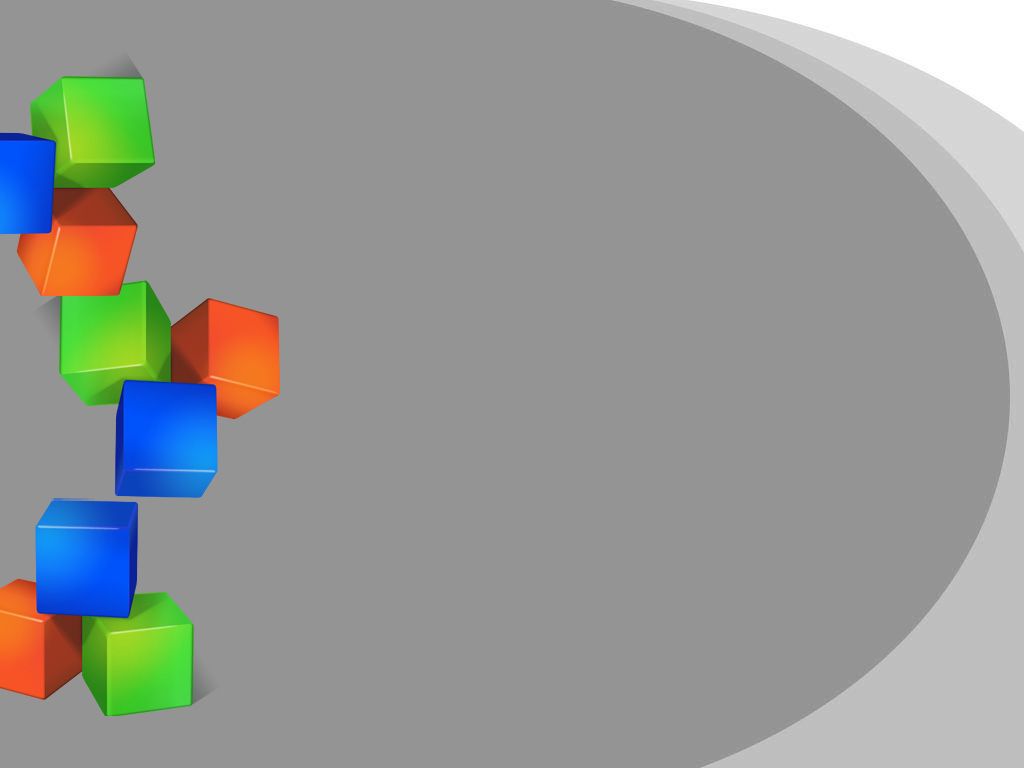 Спасибо за внимание!